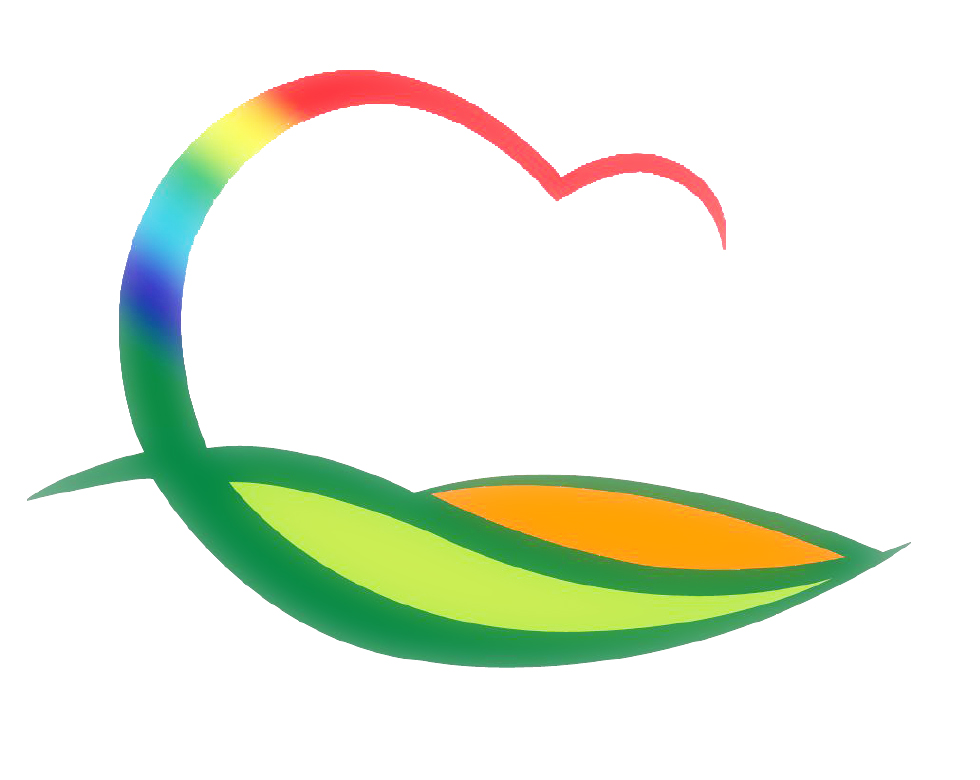 주간업무 (5.3. ~ 5.9.)
도 시 건 축 과
3-1. 구촌리(소로2-225) 군계획도로 개설공사
사업위치 : 용산면 구촌리 산 16-1번지 일원
추진사항 : 토지보상을 위한 감정평가 의뢰
공사내용 : 군계획도로 L=61m, B=4m
3-2. 2021년도 주민생활 편익사업 준공
대 상 지 :  용산면 한곡리 배수로정비공사 외 6건
사 업 비 : 140백만원
3-3.  농촌마을회관 행복센터 조성사업 계약의뢰
대 상 지 : 영동읍 설계리 마을회관
사 업 비 : 200백만원
추진내용 : 보조사업 입찰대행 계약의뢰